اَلْمَدُّ و أقْسَامُهُ
A. TABİÎ MED  ( المَدُّ الطّبِيعِيُّ )
B. FER’Î MED ( اَلْمَدُّ الْفَرْعِيُّ )
    1. MEDD-İ MUTTASIL ( اَلْمَدُّ الْمُتَّصِلُ ) 
     2. MEDD-İ MUNFASIL  ( اَلْمَدُّ الْمُنْفَصِلُ )
     3. MEDD-İ LÂZIM  ( اَلْمَدُّ اللّازِمُ )
     4. MEDD-İ ÂRIZ   ( اَلْمَدُّ الْعَارِضُ )
C. MEDD-İ LÎN       ( اَلْمَدُّ اللِّينُ )
المَدُّ الطّبِيعِيُّ
Med harfinden sonra sebeb-i med bulunmadığında oluşan tecvid kuralıdır. 

Diğer İsimlendirmeler
el-meddü’l-aslî ( المدُّ الأصْلِيُّ ) 
el-meddü’z-zâtî ( المدُّ الذَّاتِيُّ )
ÖRNEKLER
قَالُوا أُوذِينَا {الأعراف/129}
 وَأُوتِينَا مِنْ كُلِّ شَيْءٍ {النمل/16}
ذَلِكَ مِنْ أَنبَاءِ الْغَيْبِ نُوحِيهَا إِلَيْكَ {هود/49}
المَدُّ الطّبِيعِيُّ
Sebeb-i
 Med yok
Harf-i med
var
قَالُوا
المَدُّ الطّبِيعِيُّ
Sebeb-i
 Med yok
Harf-i med
var
نُوحِيهَا
المَدُّ الطّبِيعِيُّ
Sebeb-i
 Med yok
Harf-i med
var
نُوحِيهَا
المَدُّ الطّبِيعِيُّ
Sebeb-i
 Med yok
Takdîr-i (gizli) Harf-i med var
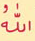 Not: Gizli harfi med olduğunu asar’dan farkediyoruz.
المَدُّ الطّبِيعِيُّ
Sebeb-i
 Med yok
Takdîr-i (gizli) Harf-i med var
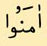 Not: Hemze’nin üzerindeki dik hareke (asar)’den hareketle bir harf-i med takdir edilir.
المَدُّ الطّبِيعِيُّ
Sebeb-i
 Med yok
Takdîr-i (gizli) Harf-i med var
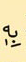 Not: Zamirden önceki harfin müteharrik oluşundan hareketle bir harfi med takdir edilir.
المَدُّ الطّبِيعِيُّ
Sebeb-i
 Med yok
Takdîr-i (gizli) Harf-i med var
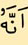 Not: Zamirden önceki harfin müteharrik oluşundan hareketle bir harfi med takdir edilir.
HÜKMÜ
Bütün okuyuş şekillerinde bir elif miktarı uzatmak vaciptir.
	 Bununla birlikte hadr okuyuşunun bir elif miktarı ile tahkîk okuyuşun bir elif miktarı kıraatin doğası gereği biraz farklılık arzedebilir.